Lesson 34
z /z/
[Speaker Notes: ufliteracy.org]
Lesson 34
z /z/
[Speaker Notes: See UFLI Foundations lesson plan Step 1 for phonemic awareness activity.]
[Speaker Notes: See UFLI Foundations lesson plan Step 2 for student phoneme responses.]
v
qu
x
y
j
w
l
r
h
k
s
e
b
g
u
c
d
o
n
i
[Speaker Notes: See UFLI Foundations lesson plan Step 3 for auditory drill activity.]
[Speaker Notes: No slides needed for auditory drill.]
[Speaker Notes: See UFLI Foundations lesson plan Step 4 for blending drill word chain and grid. 
Visit ufliteracy.org to access the Blending Board app.]
[Speaker Notes: See UFLI Foundations lesson plan Step 5 for recommended teacher language and activities to introduce the new concept.]
z
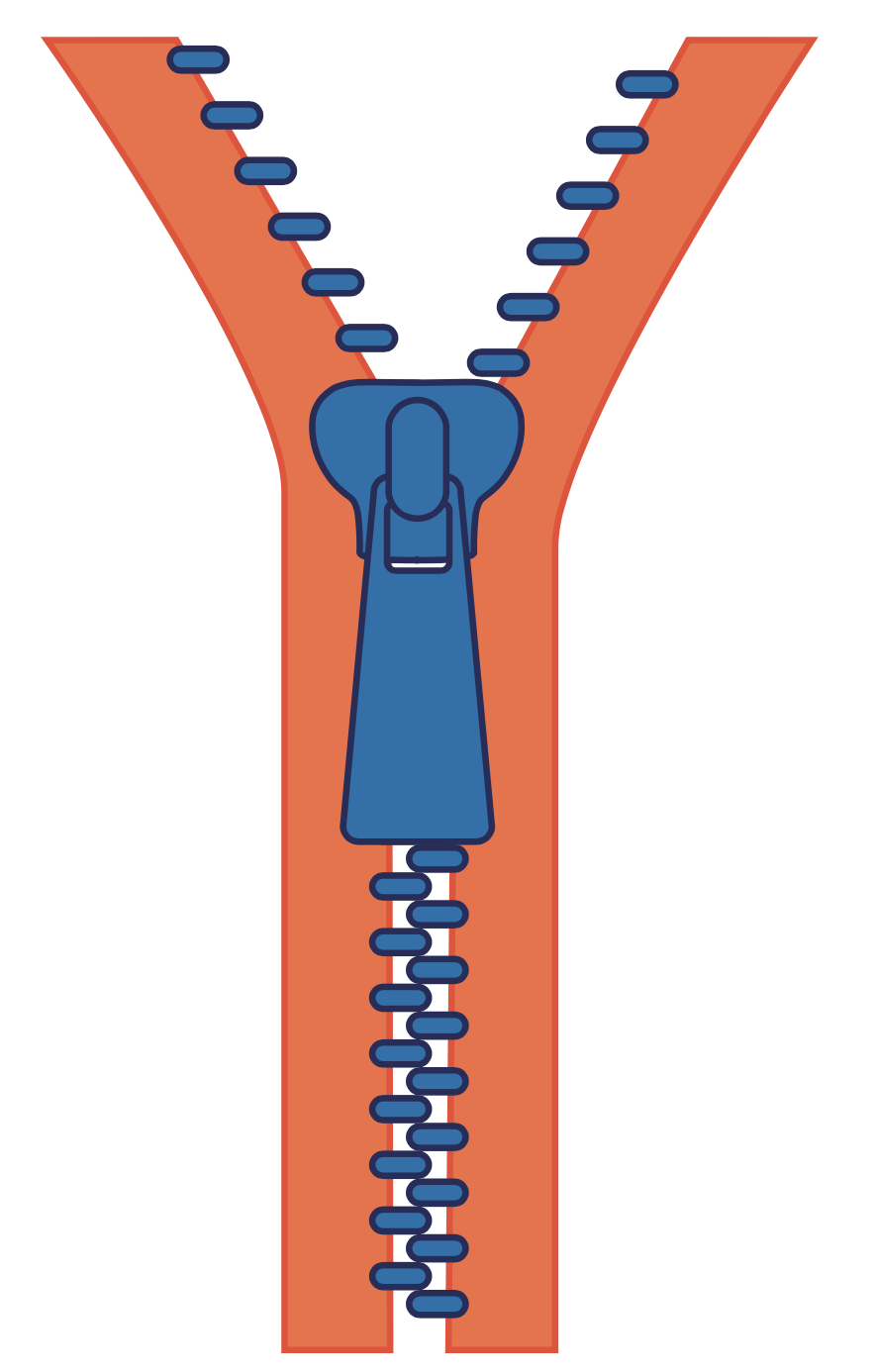 zip
zap
z
quiz
z
dogs
bugs
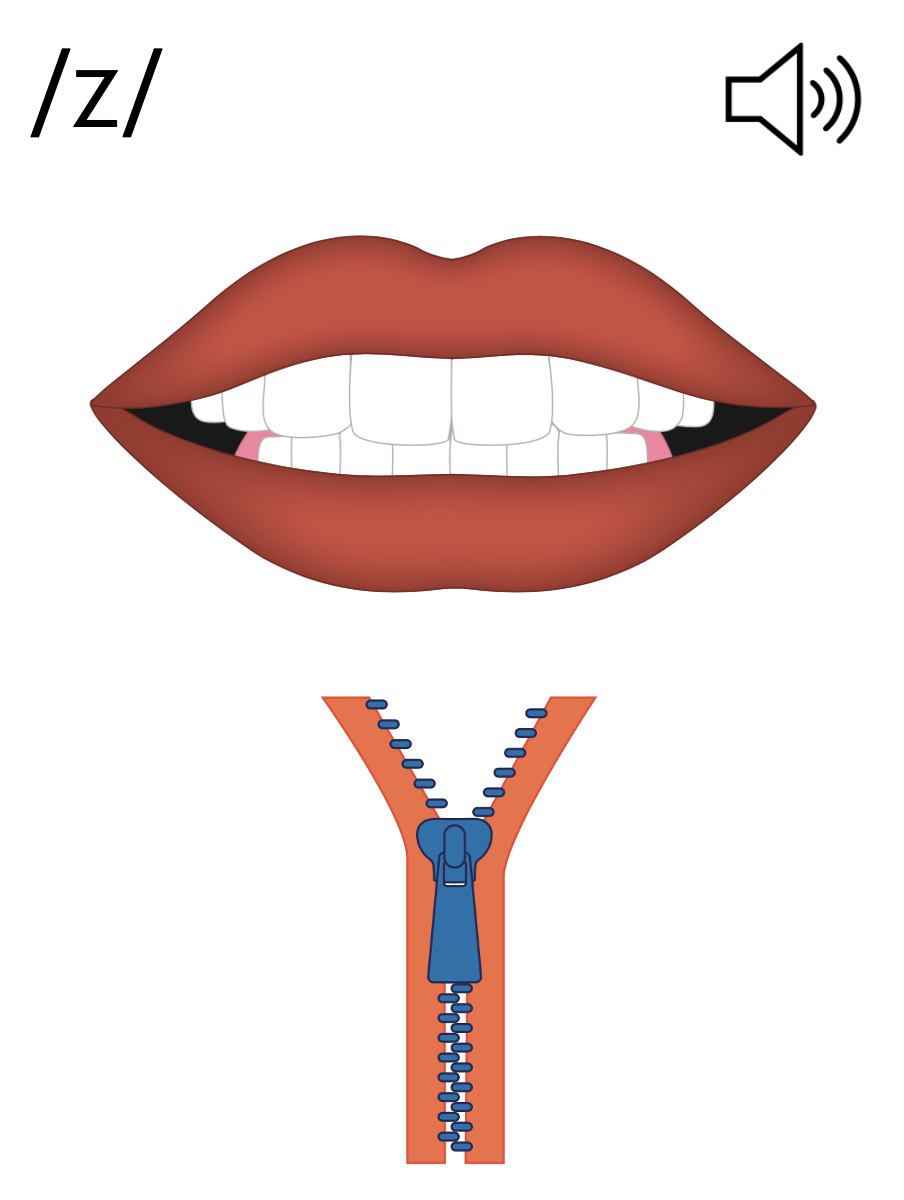 s
z
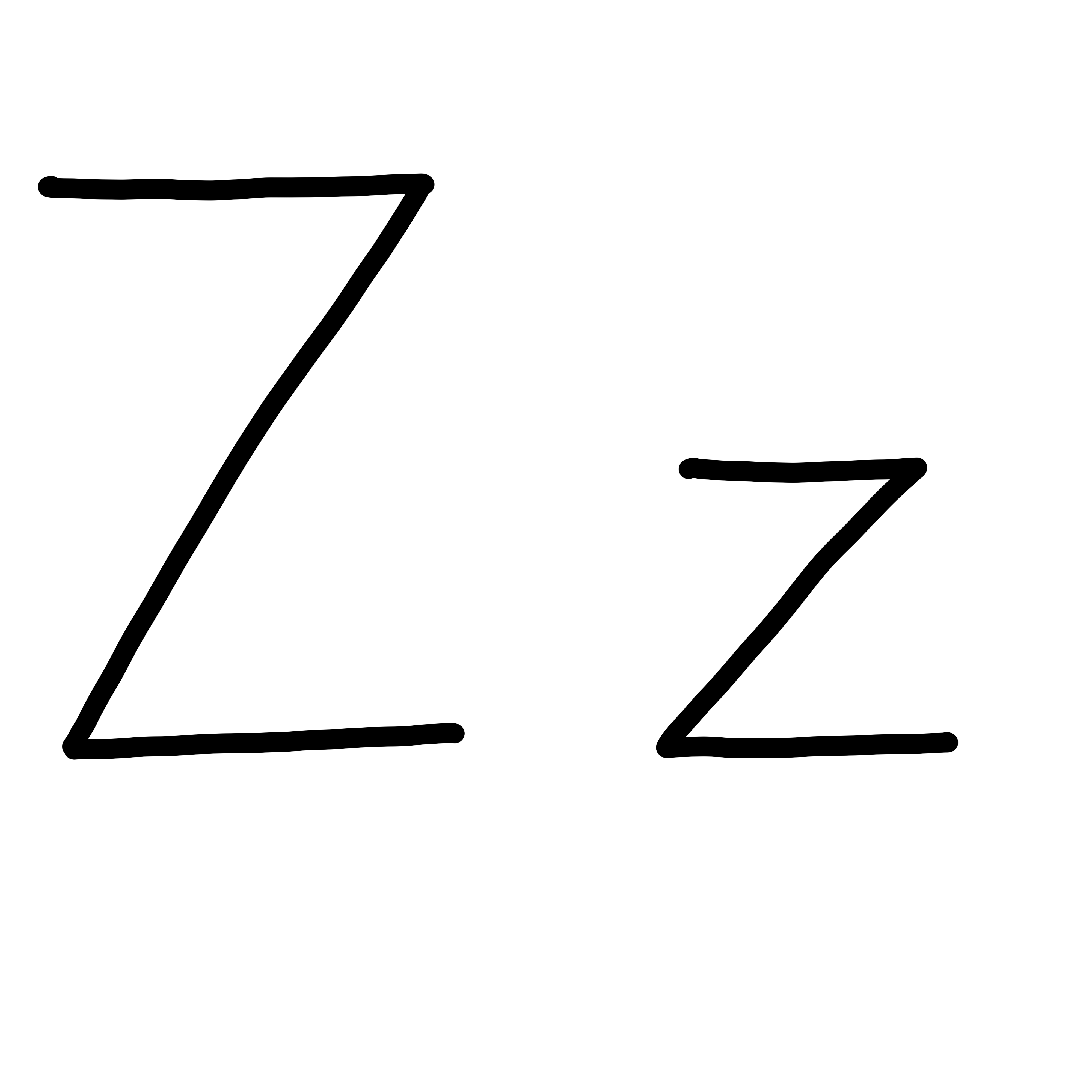 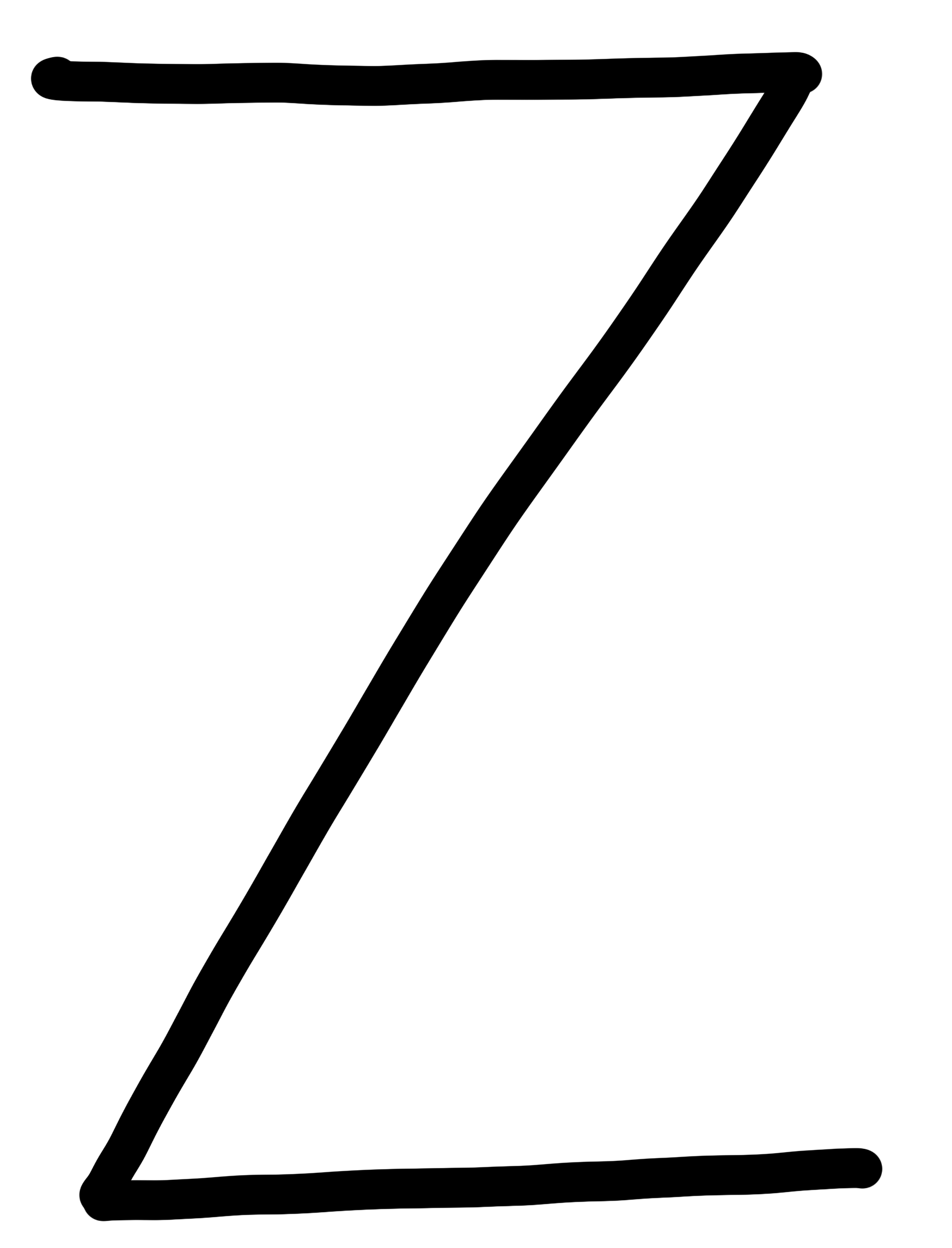 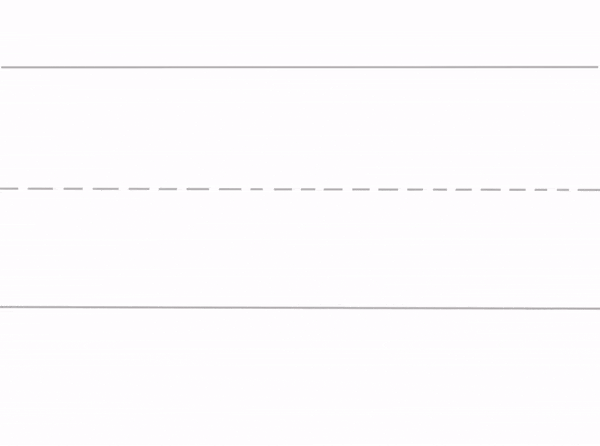 [Speaker Notes: Uppercase Z gif]
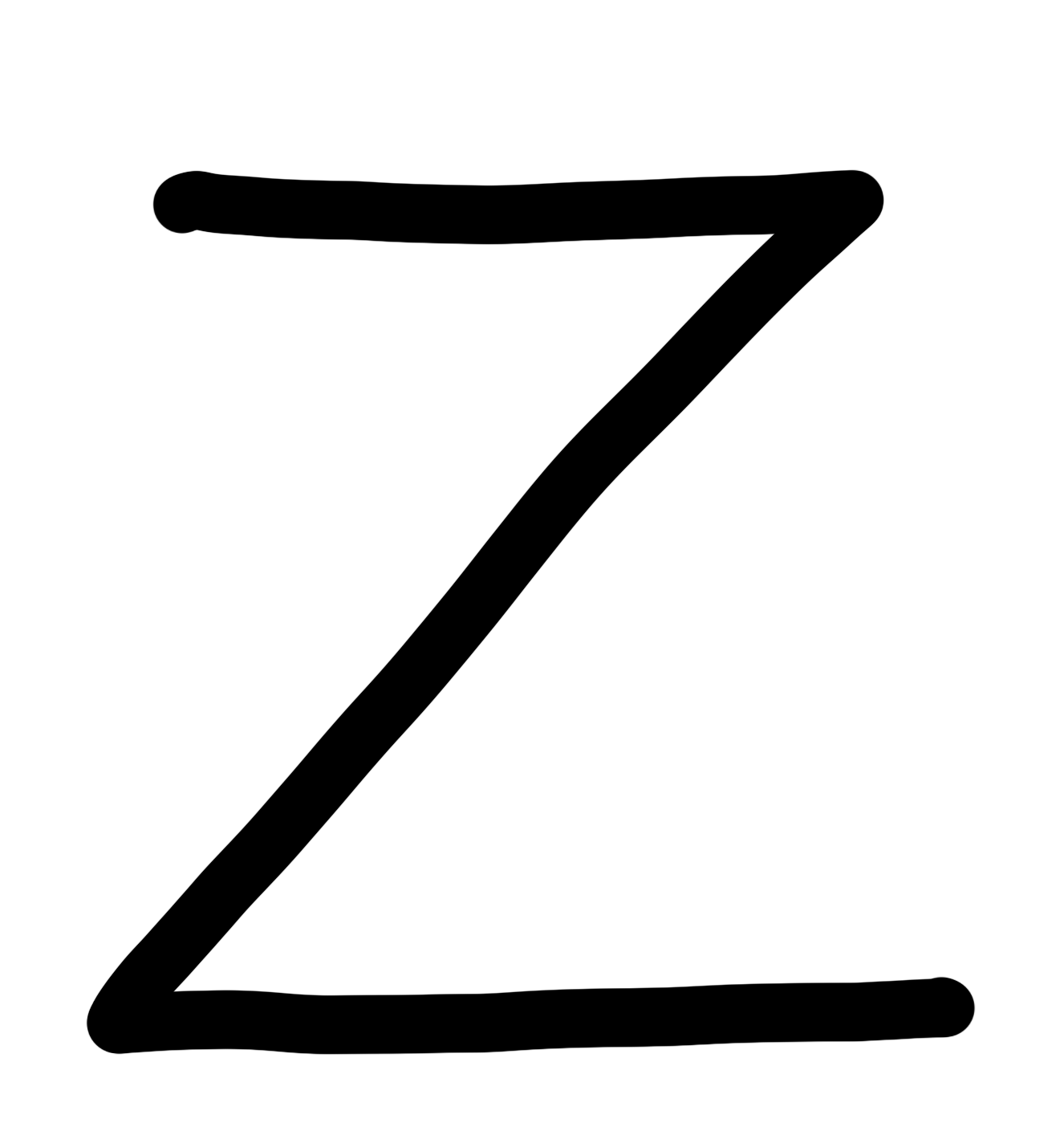 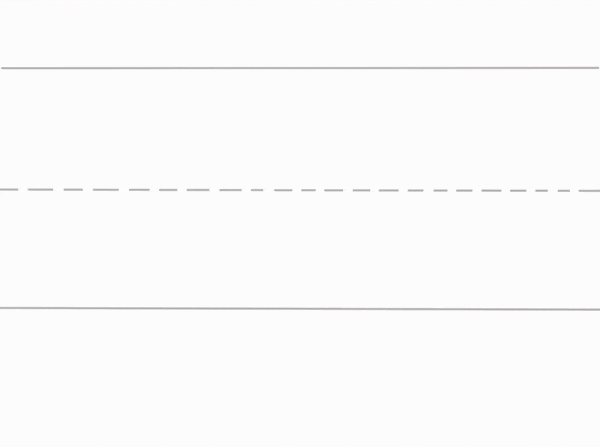 [Speaker Notes: Lowercase z gif]
zap
zen
zit
zip
zap
quiz
zest
[Speaker Notes: See UFLI Foundations lesson plan Step 5 for words to spell.
Handwriting paper to model spelling.]
[Speaker Notes: See UFLI Foundations lesson plan Step 5 for words to spell.
Handwriting paper for guided spelling practice.]
Insert brief reinforcement activity and/or transition to next part of reading block.
Lesson 34
z /z/
New Concept Review
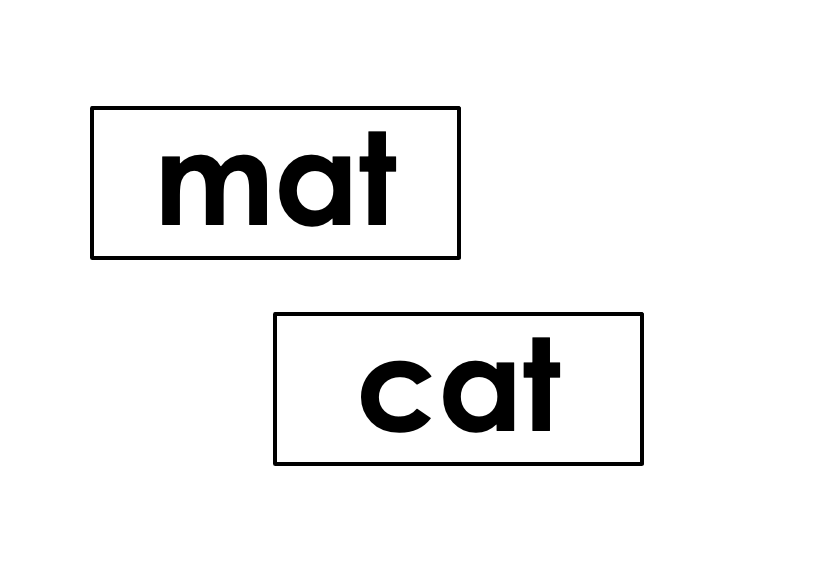 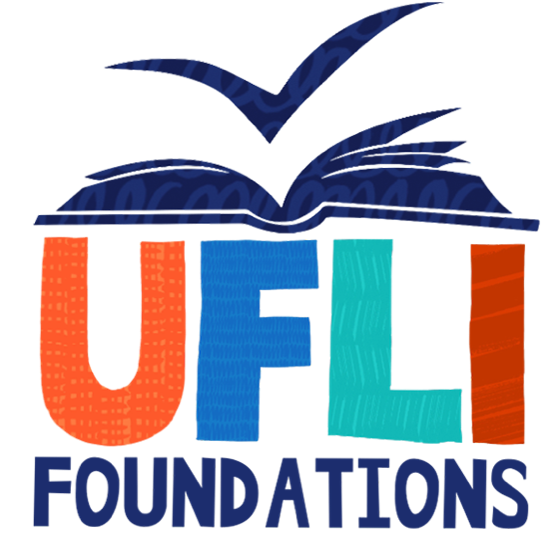 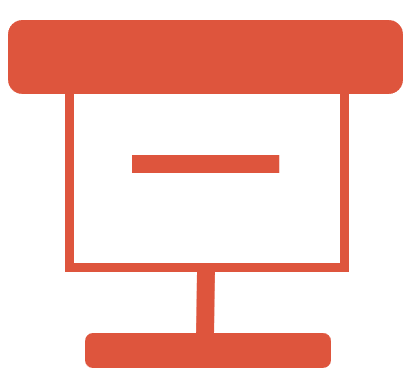 [Speaker Notes: See UFLI Foundations lesson plan Step 5 for recommended teacher language and activities to review the new concept.]
z
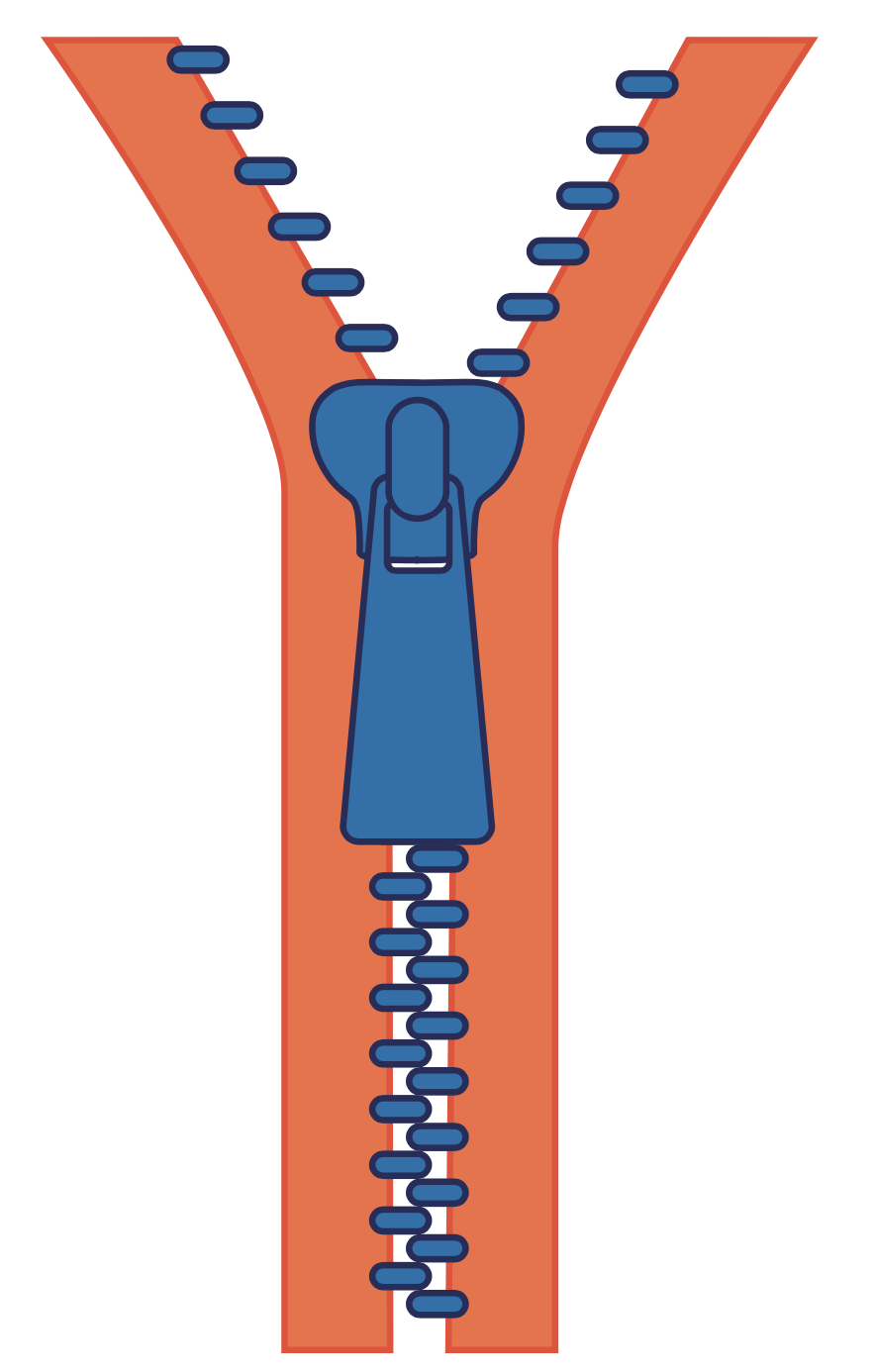 zip
zap
z
quiz
z
dogs
bugs
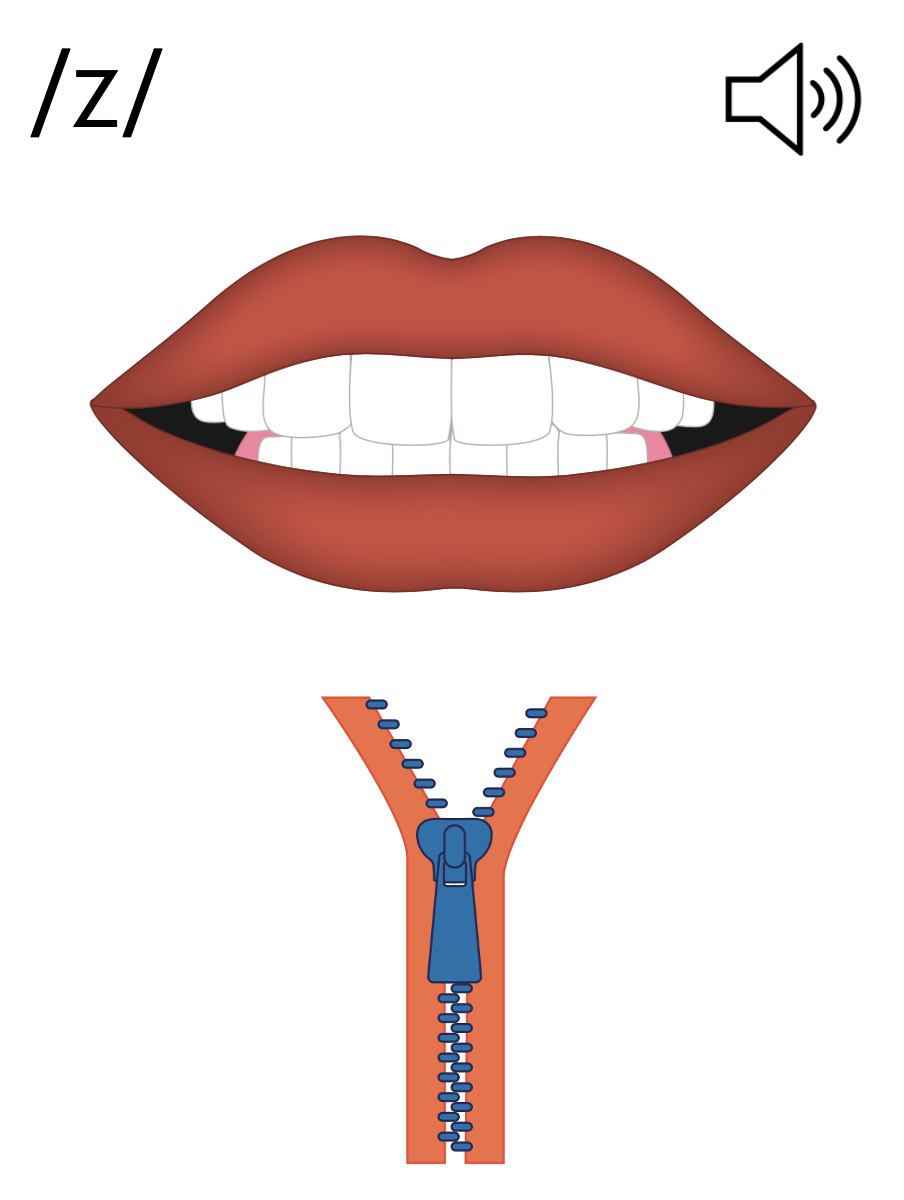 s
z
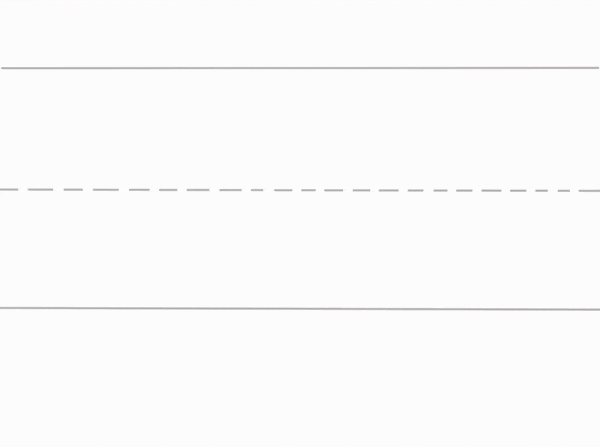 [Speaker Notes: Lowercase z gif]
zip
zit
zap
quiz
[Speaker Notes: See UFLI Foundations lesson plan Step 6 for word work activity. 
Visit ufliteracy.org to access the Word Work Mat apps.]
[Speaker Notes: See UFLI Foundations lesson plan Step 7 for irregular word activities.
The white rectangle under each word may be used in editing mode. Cover the heart and square icons then reveal them one at a time during instruction.]
[Speaker Notes: See UFLI Foundations manual for more information about reviewing irregular words.]
are
[Speaker Notes: Lessons 27-76

AR /ar/ has not been introduced yet.
The final E is silent but does not follow the long vowel VCe pattern. 

The white rectangle under the word may be used in editing mode. Cover the heart and square icons then reveal them one at a time during instruction.]
was
[Speaker Notes: Lesson 29+

A represents the /ŏ/ sound.​
S /z/ has already been introduced. 

The white rectangle under the word may be used in editing mode. Cover the heart and square icons then reveal them one at a time during instruction.]
you
[Speaker Notes: Lessons 31-114
*Temporarily irregular

OU /ū/ has not been introduced yet. 

The white rectangle under the word may be used in editing mode. Cover the heart and square icons then reveal them one at a time during instruction.]
what
[Speaker Notes: Lessons 33-49

WH /w/ has not been introduced yet.
A represents the /ŭ/ sound or the /ŏ/ sound, depending on dialect.

The white rectangle under the word may be used in editing mode. Cover the heart and square icons then reveal them one at a time during instruction.]
have
[Speaker Notes: Lessons 33-61
*Temporarily irregular

The final E is silent but does not follow the long vowel VCe pattern. 
The silent E is there because English words can not end with the letter V.


The white rectangle under the word may be used in editing mode. Cover the heart and square icons then reveal them one at a time during instruction.]
[Speaker Notes: Handwriting paper for irregular word spelling practice. Use as needed. 
See UFLI Foundations manual for more information about reviewing irregular words.]
[Speaker Notes: See UFLI Foundations lesson plan Step 8 for connected text activities.]
Zed zips up the bag.
Zap the bug, Oz!
Did you do the quiz?
[Speaker Notes: See UFLI Foundations lesson plan Step 8 for sentences to write.]
[Speaker Notes: The UFLI Foundations decodable text is provided here. See UFLI Foundations decodable text guide for additional text options.]
Zip the Tent
Jaz and Zed went on a trip in a tent. 
Jaz sets up the tent. 
Zed helps. 
“Look at the pond,” said Jaz.
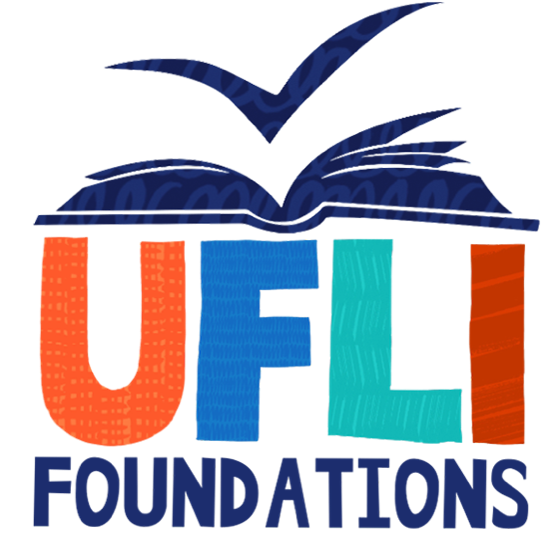 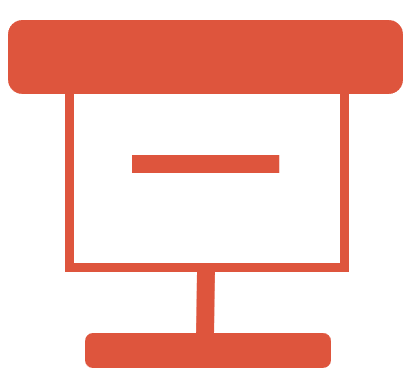 “Let’s swim!” 
Jaz and Zed jump in the pond to swim. 
Jaz and Zed see lots of bugs. 
“You have to zip up the tent,” said Jaz.
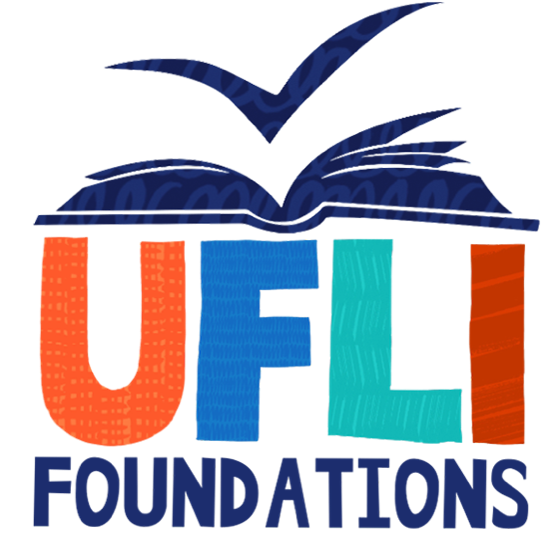 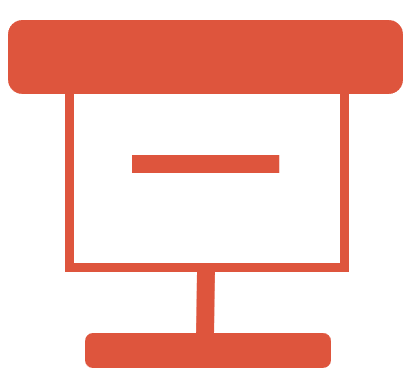 “If you zip it, the bugs do not get in.” 
Zed runs to the tent to zip it up. 
The bugs do not get in.
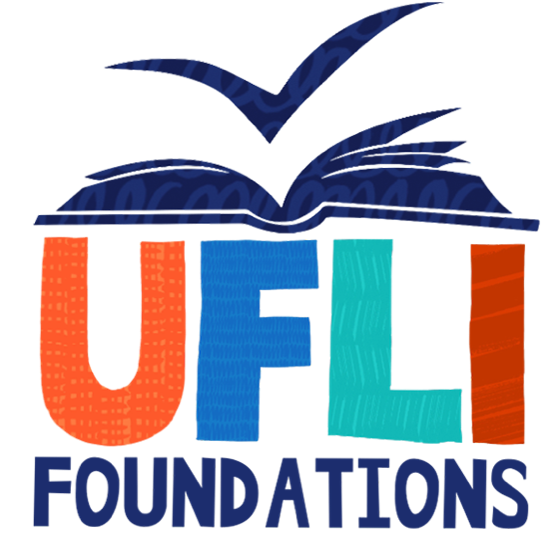 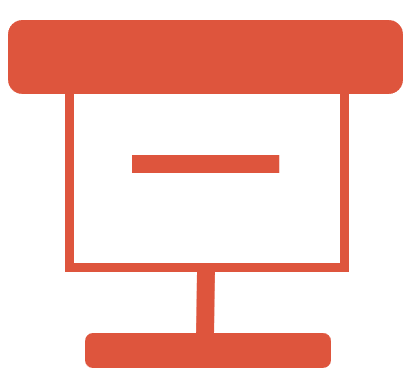 Insert brief reinforcement activity and/or transition to next part of reading block.